Tip condition after single AFM scan of the calibration sample
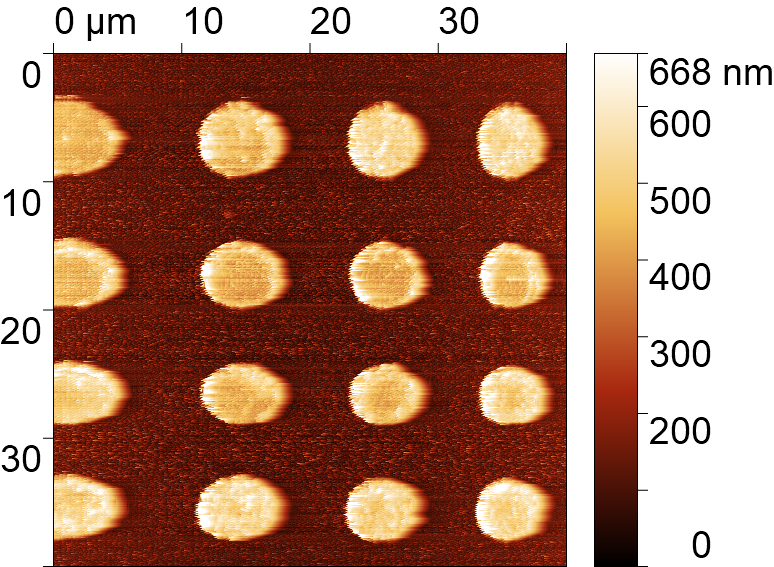 AFM scanning parameters:
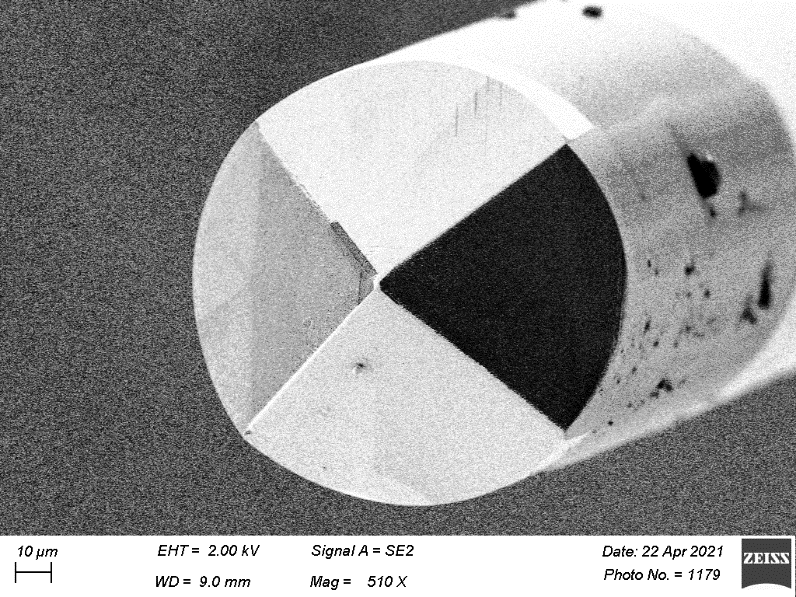 Scan field: 40 µm x 40 µm
Scan resolution: 512 x 512 points
Scan rate: 0.25 Hz (i.e. 20 µm/s)
Total scan time:  cca 40 minutes
Environment: RT and in Air
Discs height: 120 nm
Before scanning
After scanning
After scanning (detail)
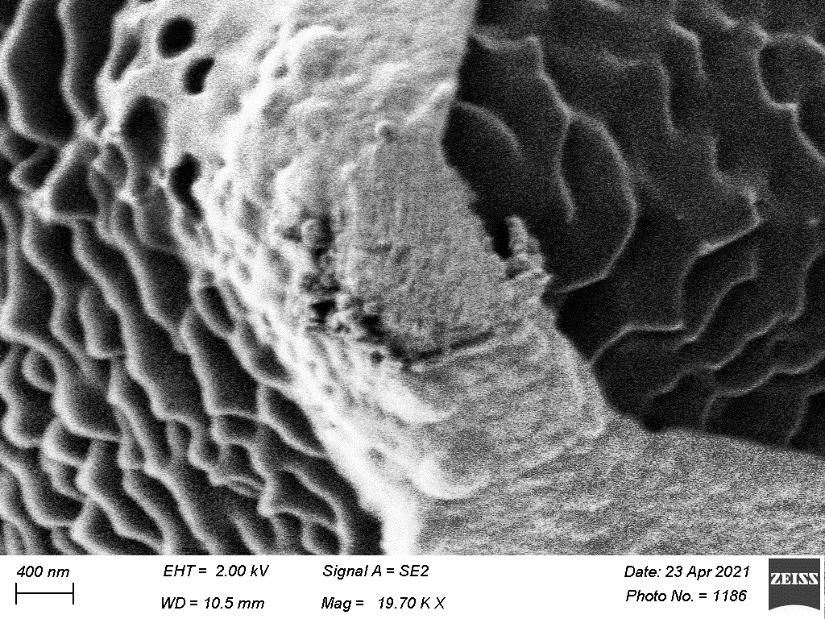 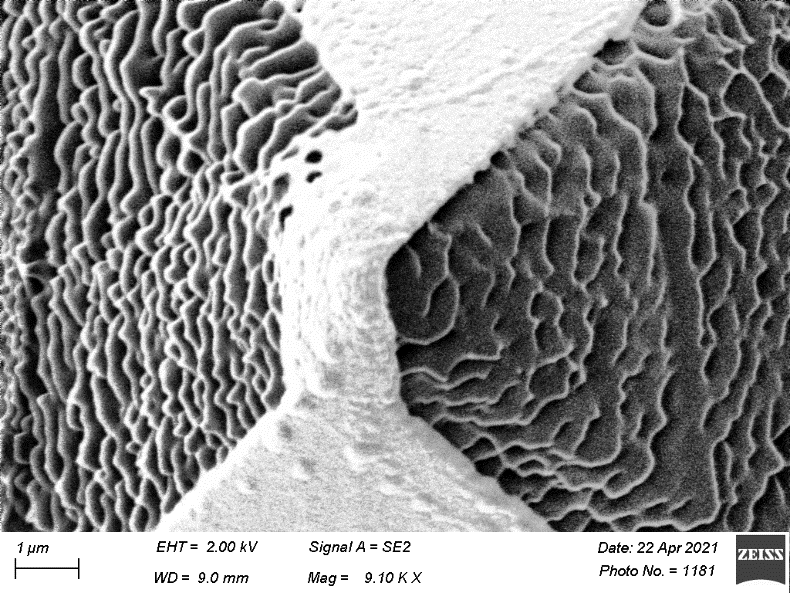 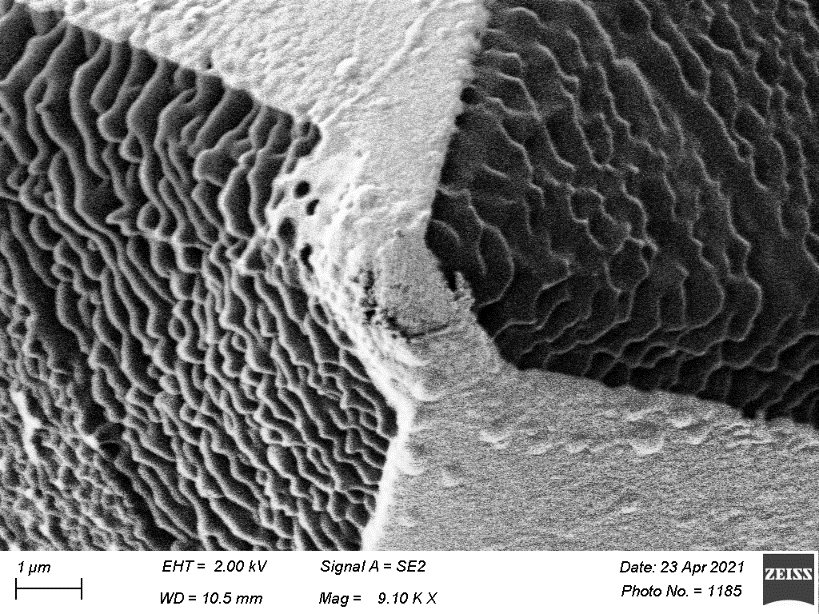 Tip apex
PETER probe AFM test in cryostat at low temperature and in high magnetic field
Sweeping the magnetic field
In cryostat at 10 K (12 K)
In cryostat at 10 K (18K) and 12 T
In cryostat at 10 K (12K) and 12 T
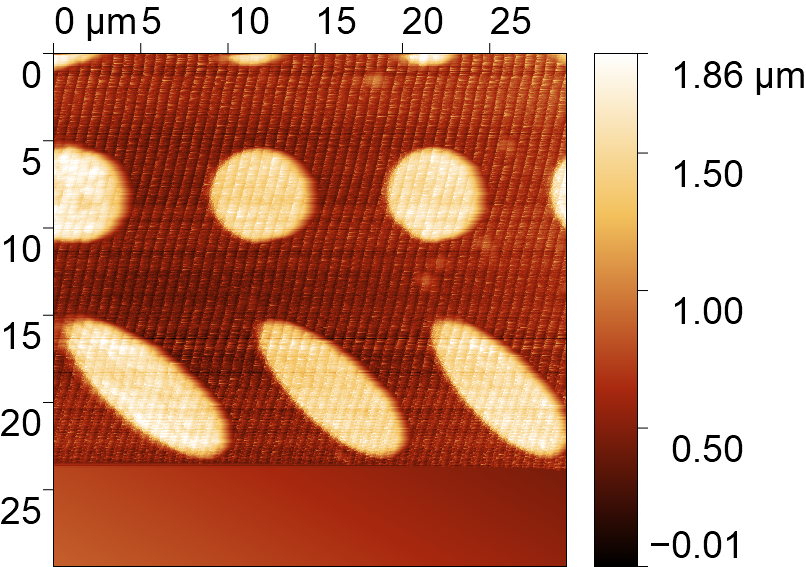 Modulation at 2 KHz and 2 A (3G)
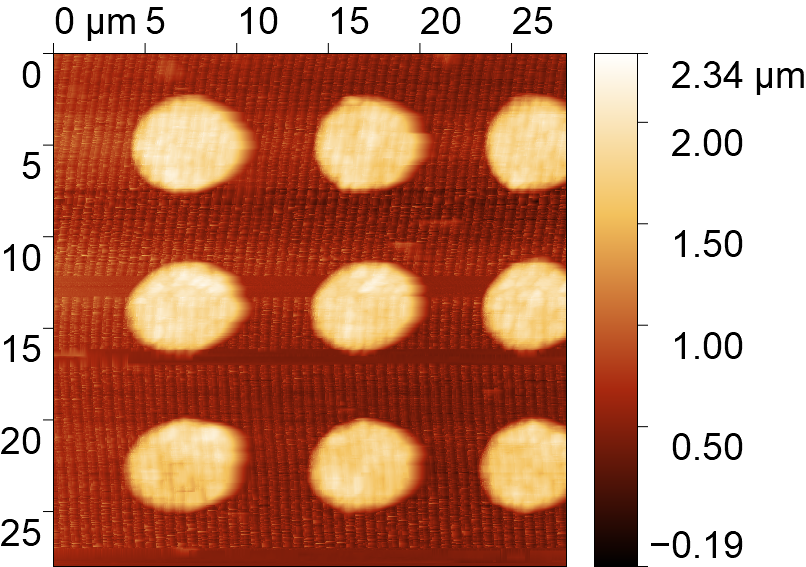 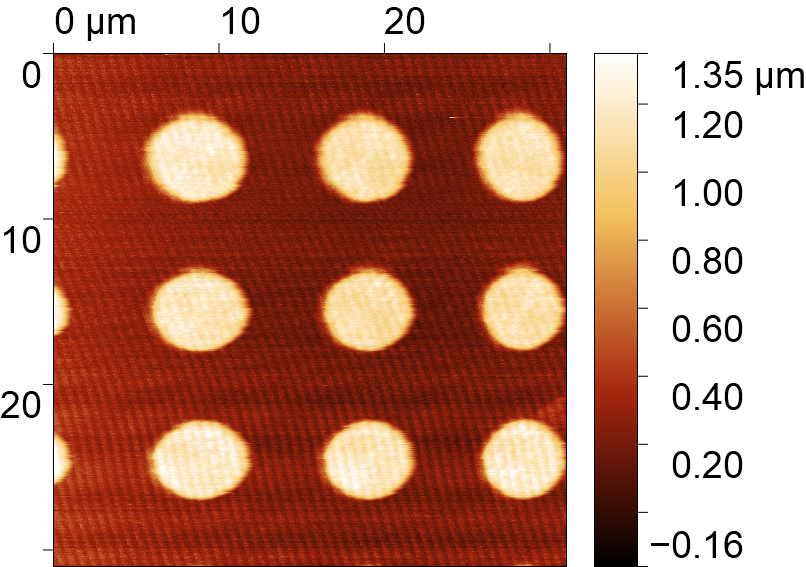 10 T
10 - 6 T
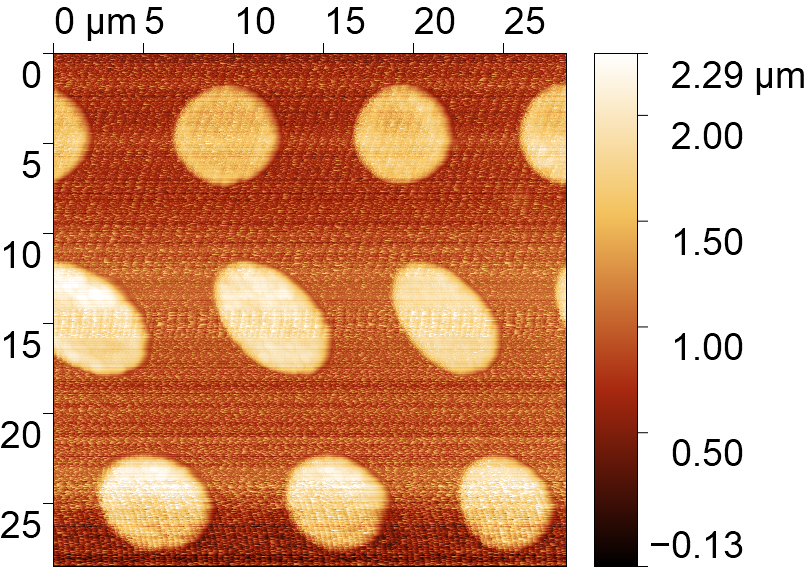 6 T
6 - 1 T